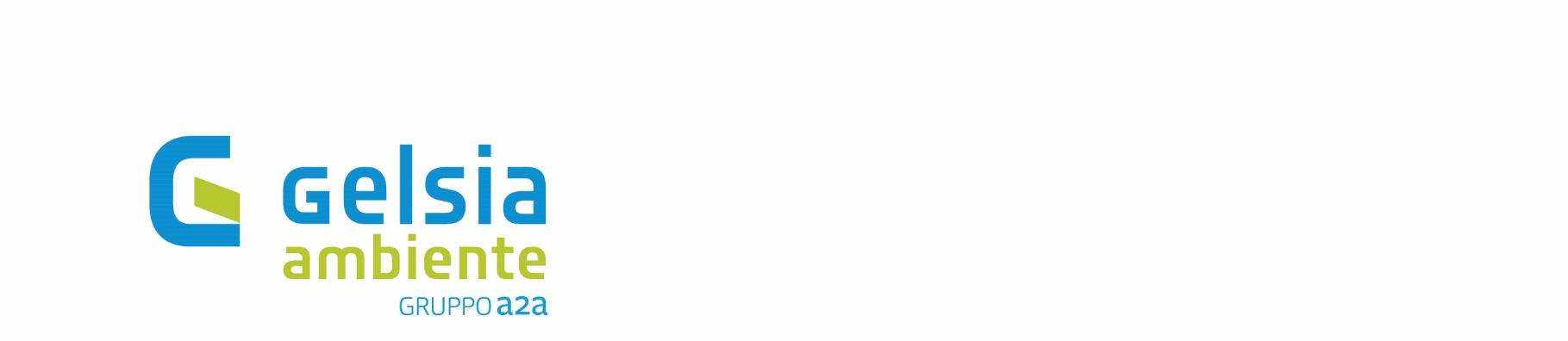 Quadro sintetico BILANCIO anno 2021 confrontato con BILANCIO anno 2020
Gelsia Ambiente - Organi societari
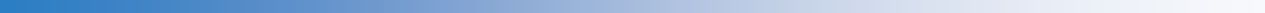 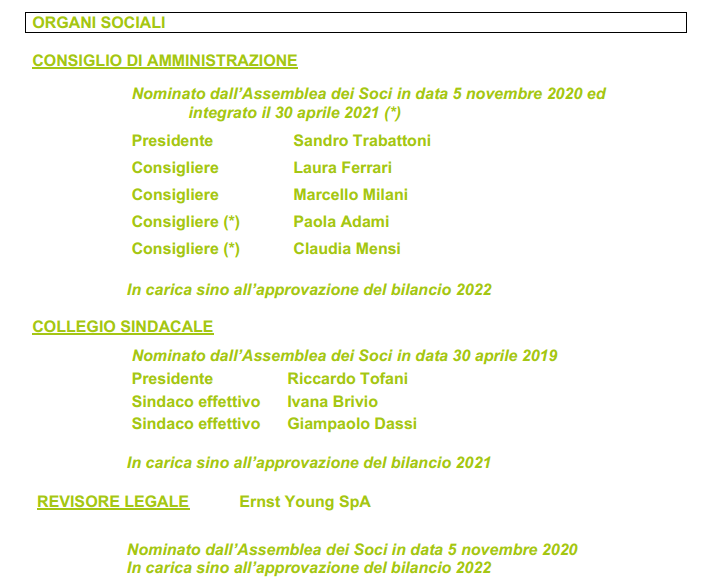 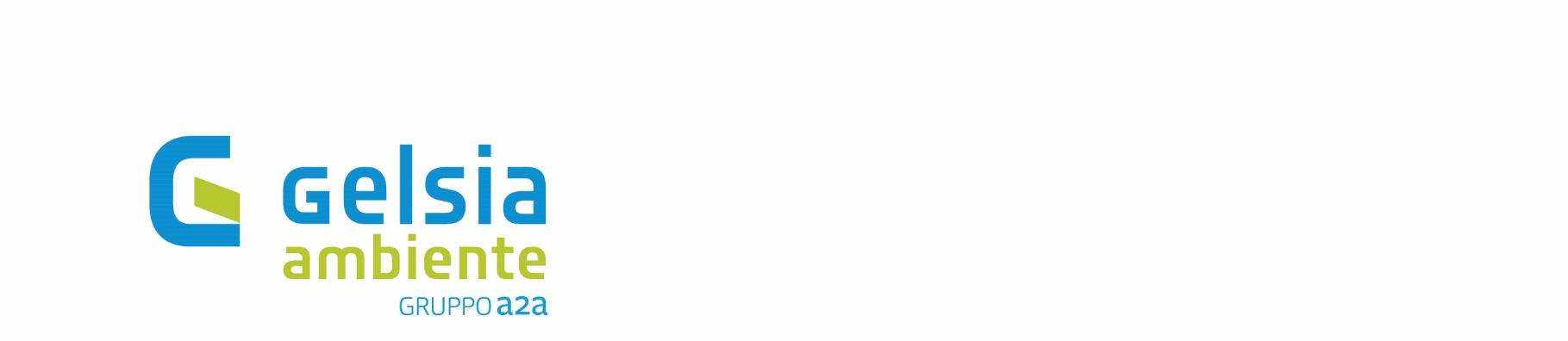 Gelsia Ambiente - Dati quantitativi
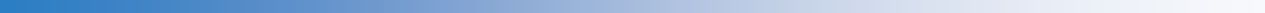 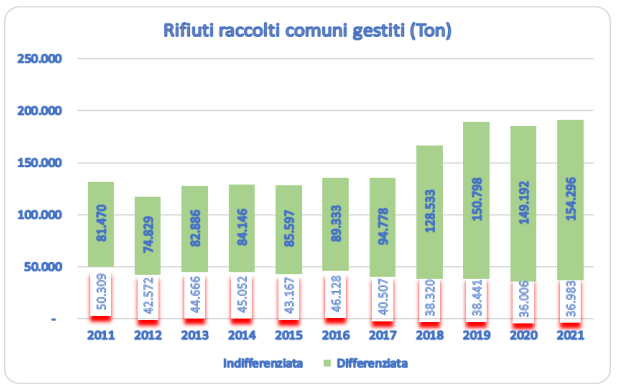 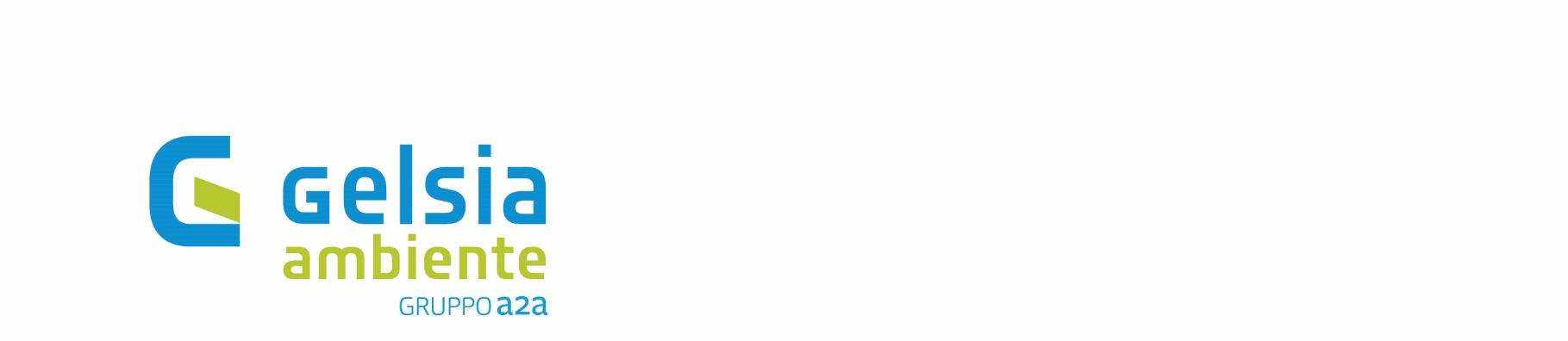 Gelsia Ambiente - Risultati della raccolta differenziata
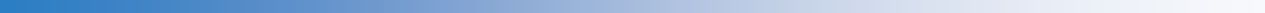 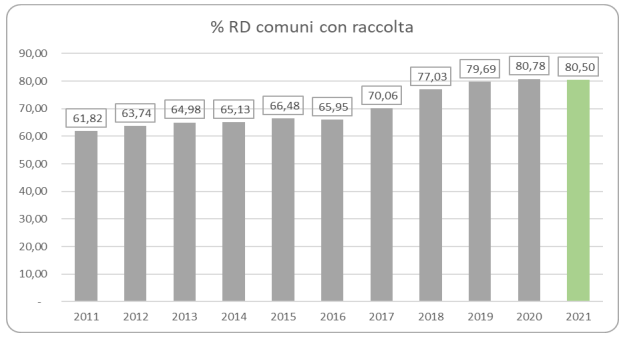 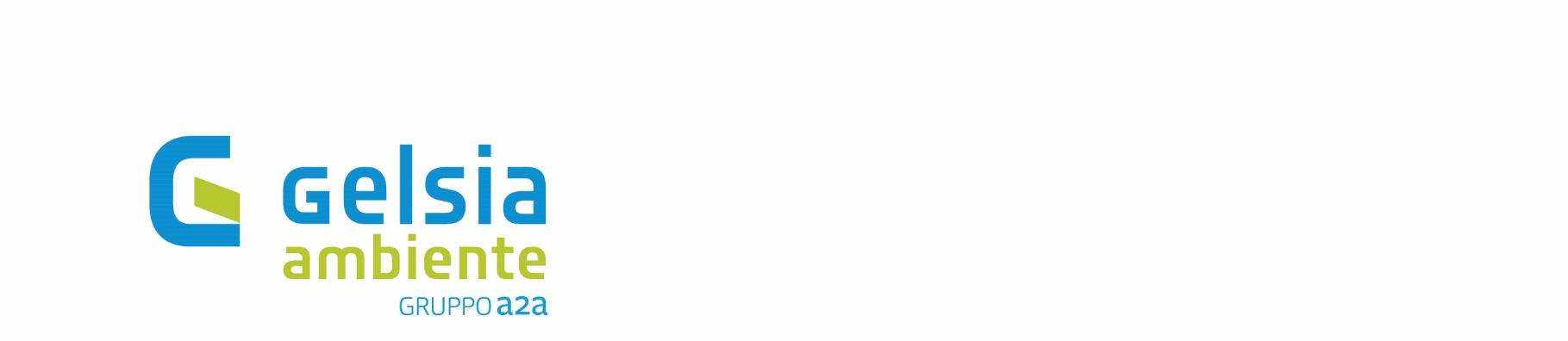 Gelsia Ambiente - Servizi al cittadino
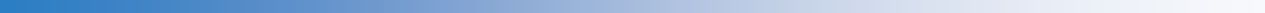 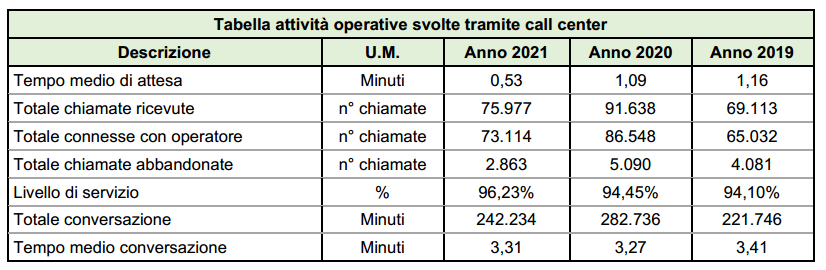 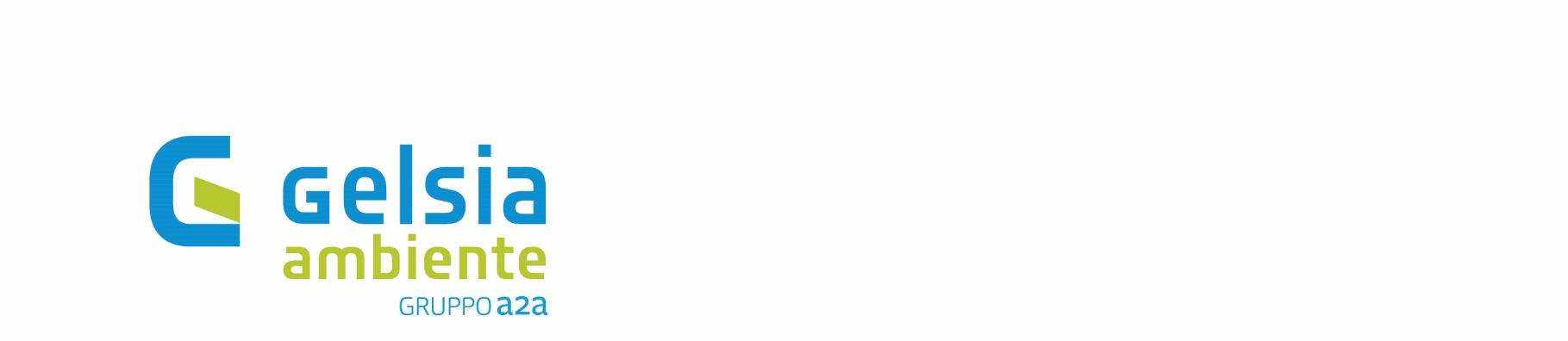 Gelsia Ambiente - Le sedi
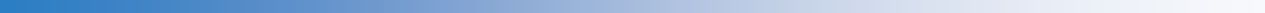 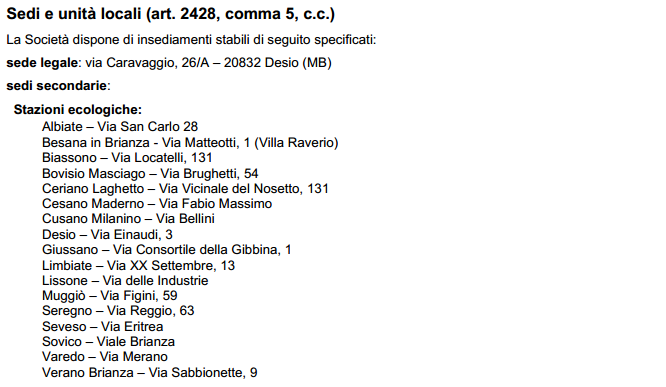 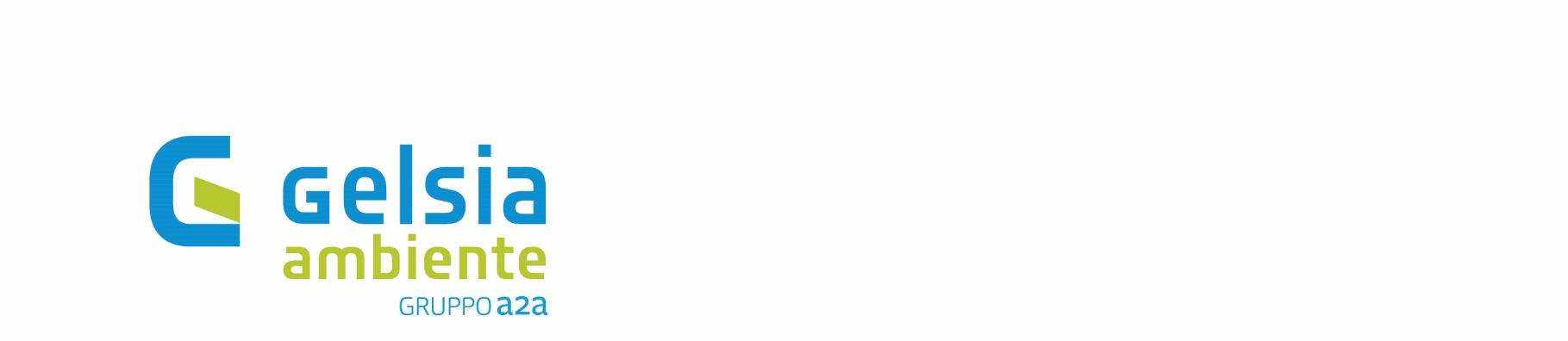 Gelsia Ambiente - Le sedi
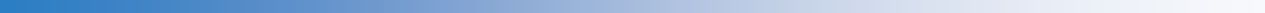 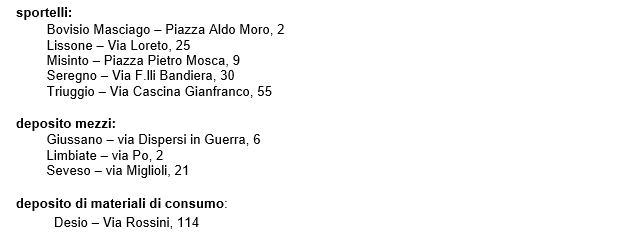 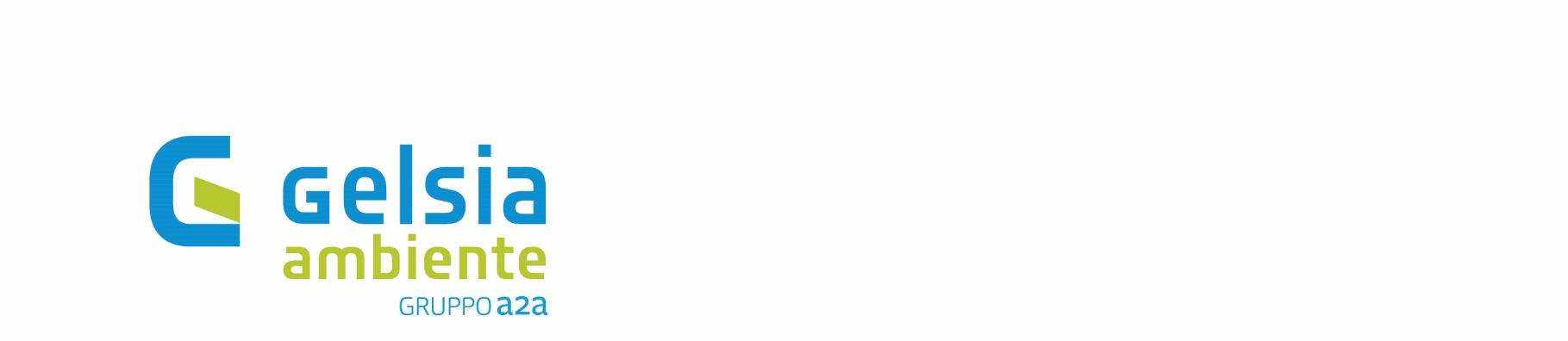 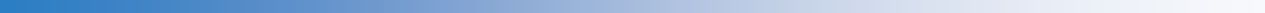 I dati economico patrimoniali finanziari fondamentali
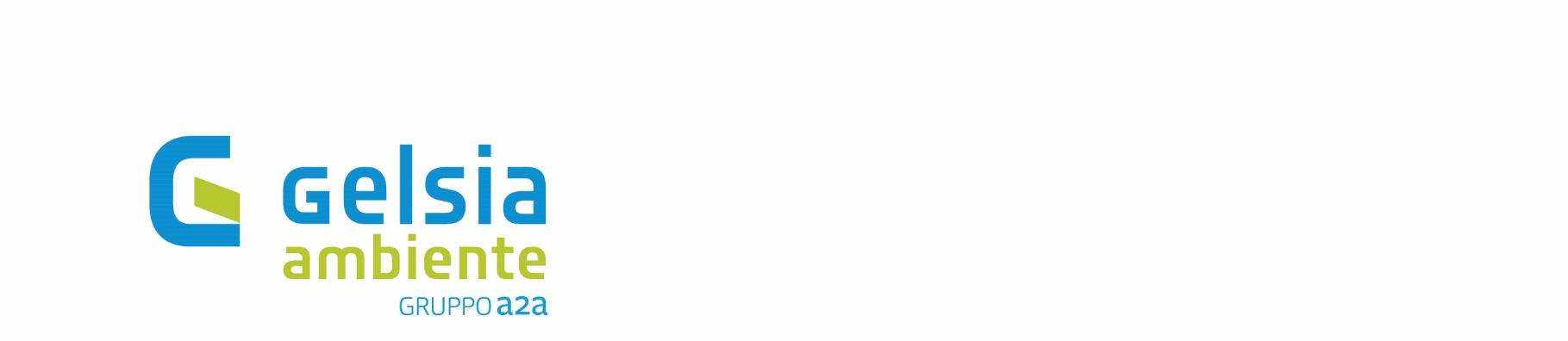 Gelsia Ambiente - Dati economici
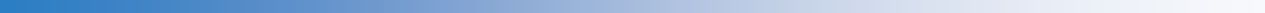 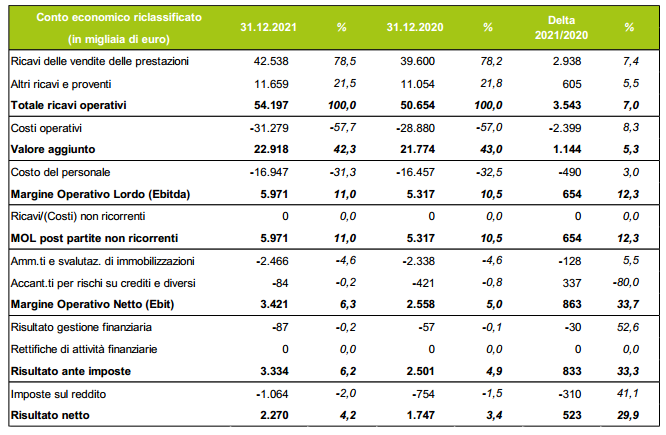 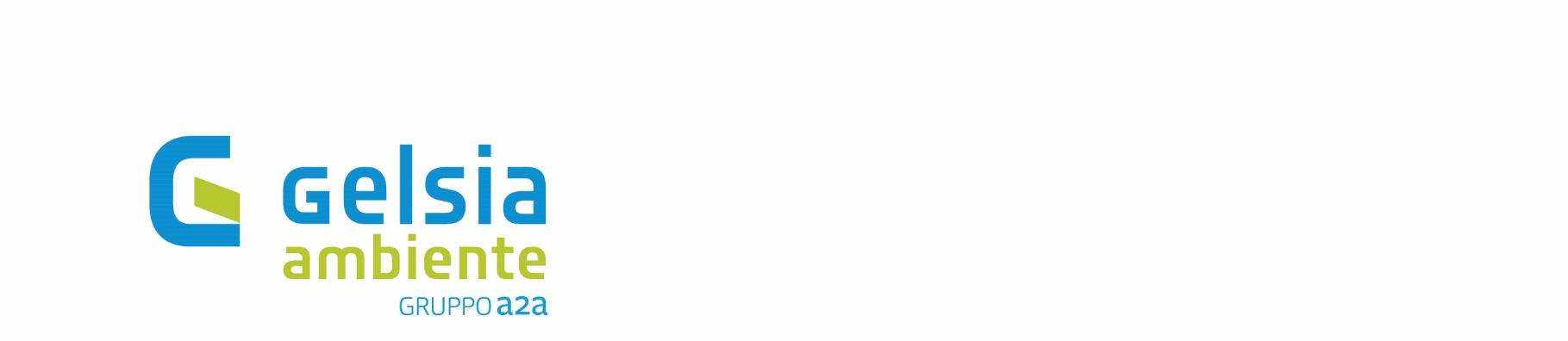 GeIsia Ambiente - Dati patrimoniali
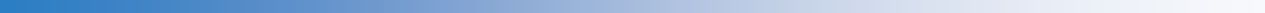 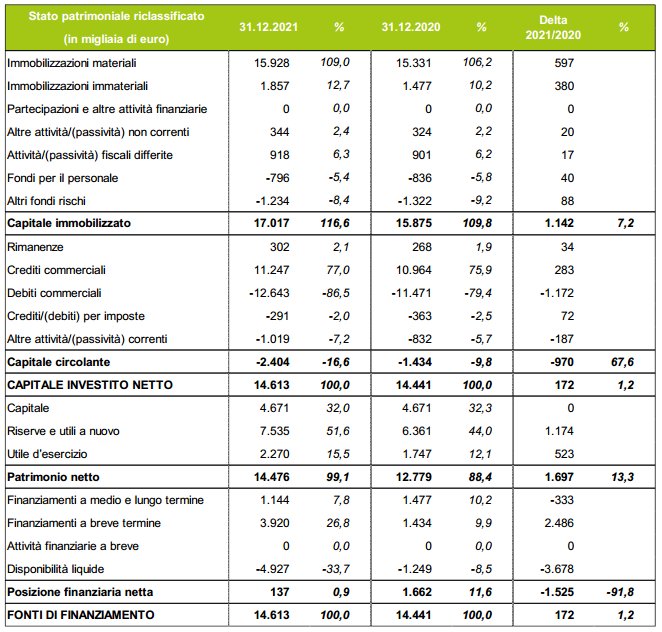 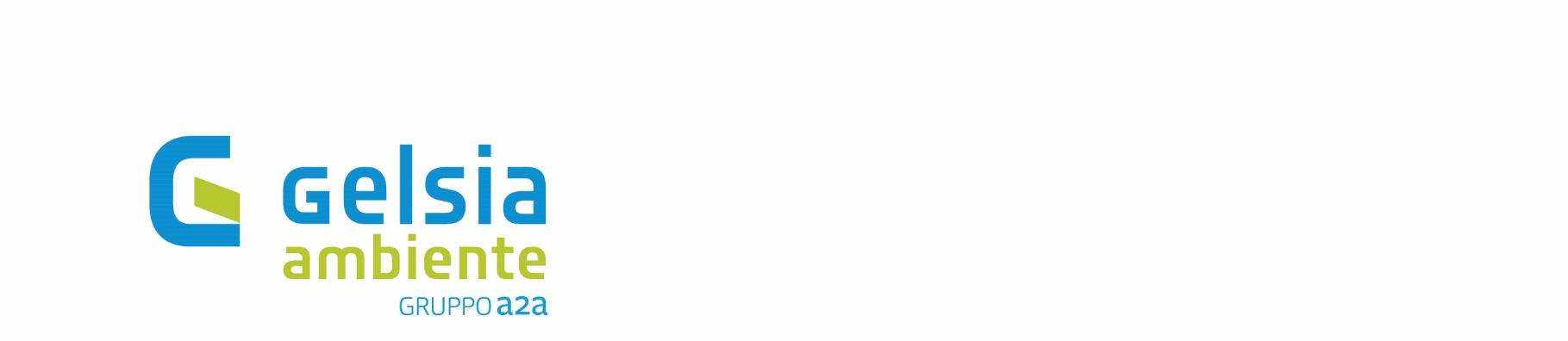 Gelsia Ambiente - Posizione finanziaria netta
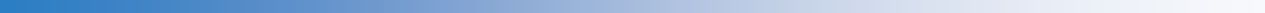 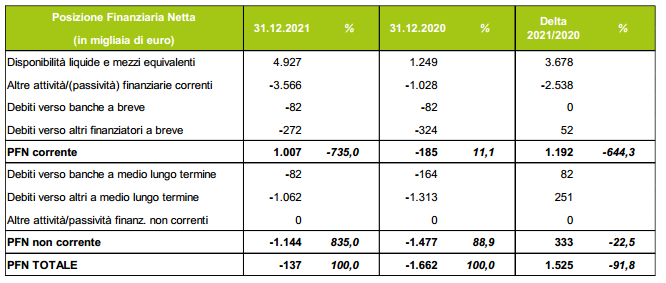 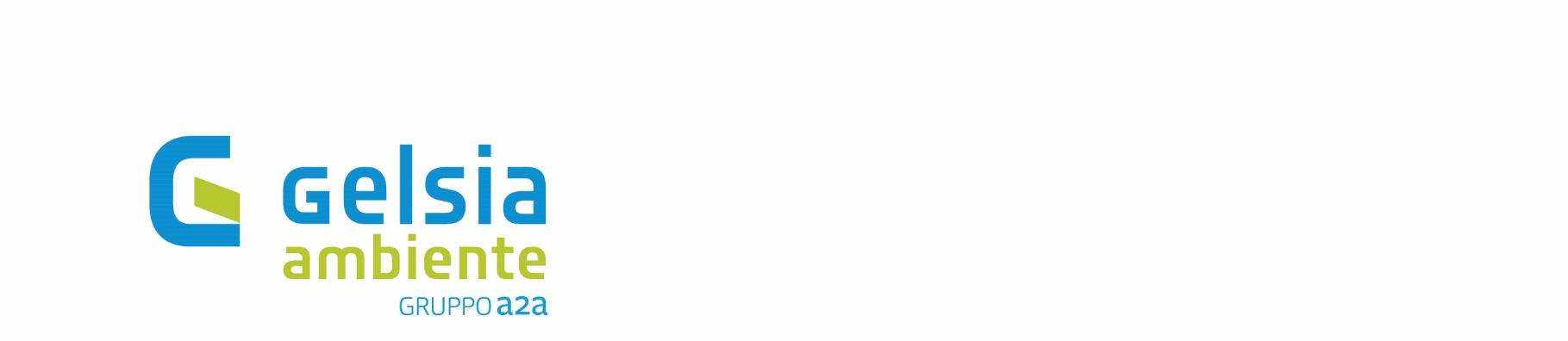 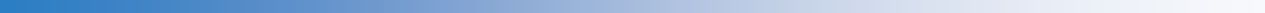 Investimenti
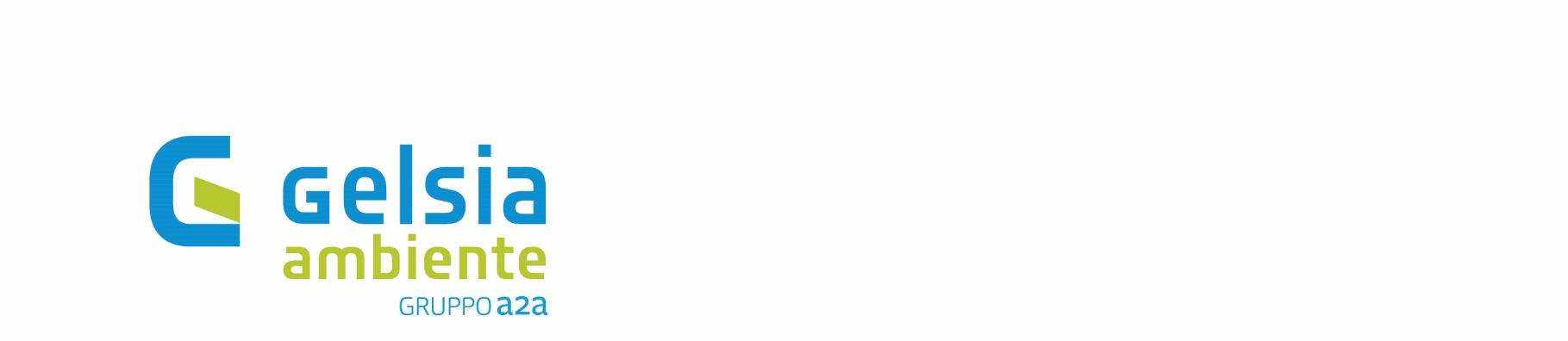 Gelsia Ambiente - Investimenti
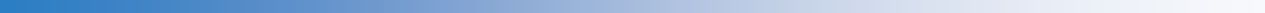 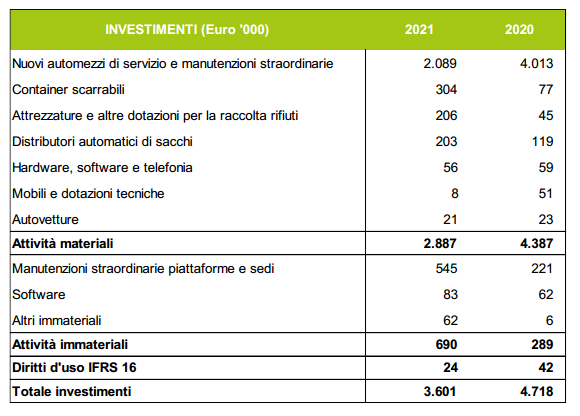 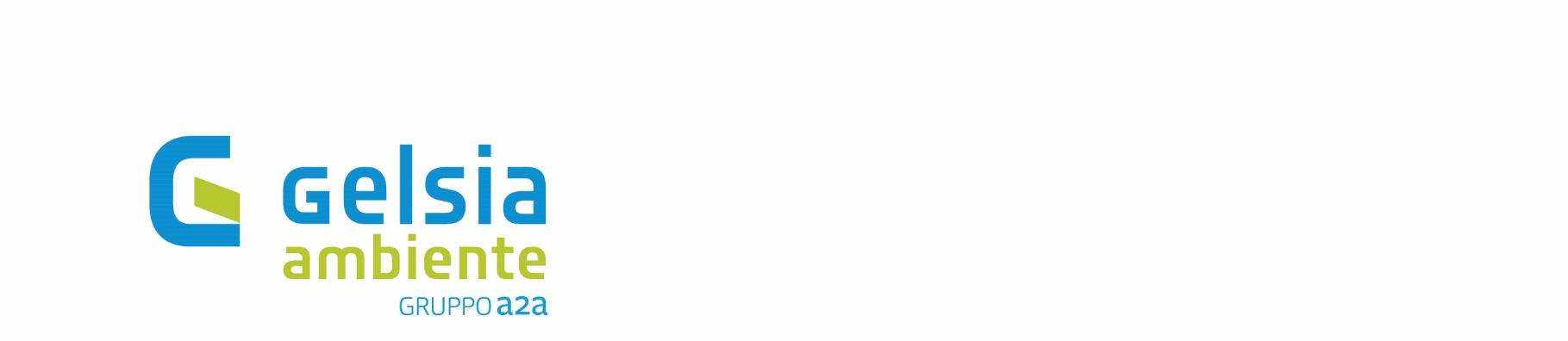 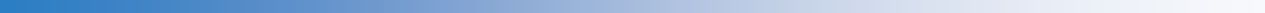 Personale
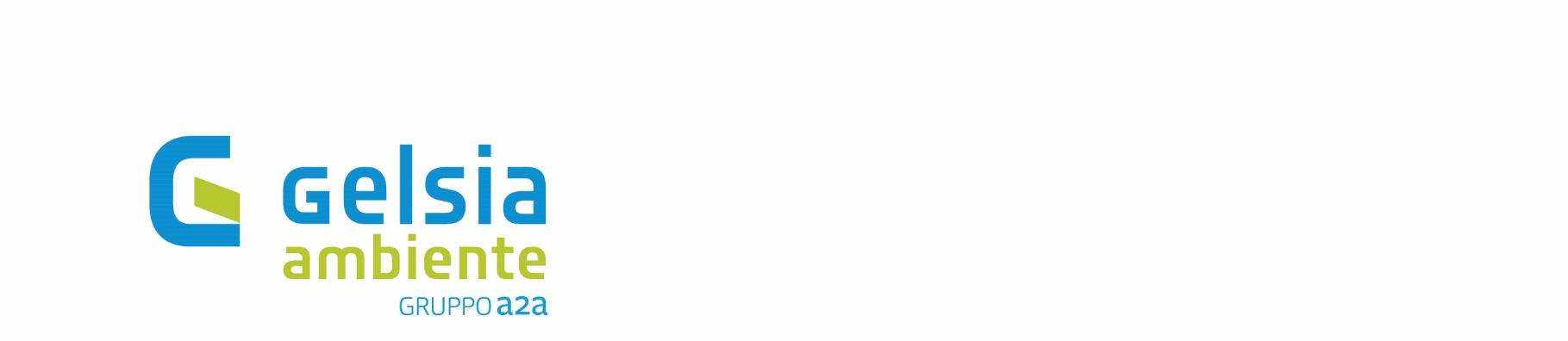 Gelsia Ambiente - Personale
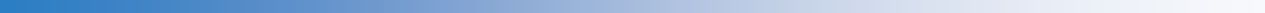 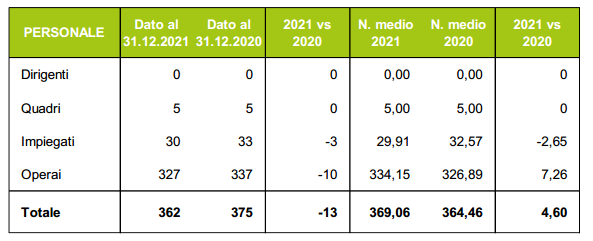 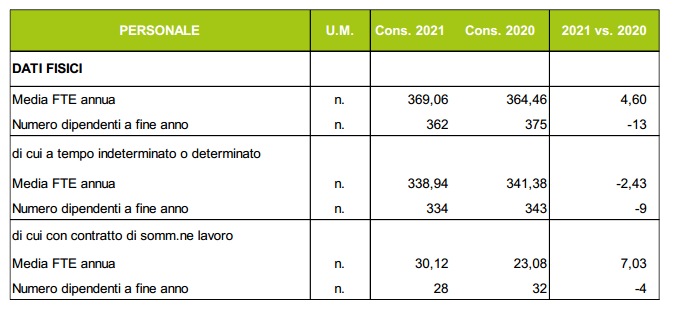 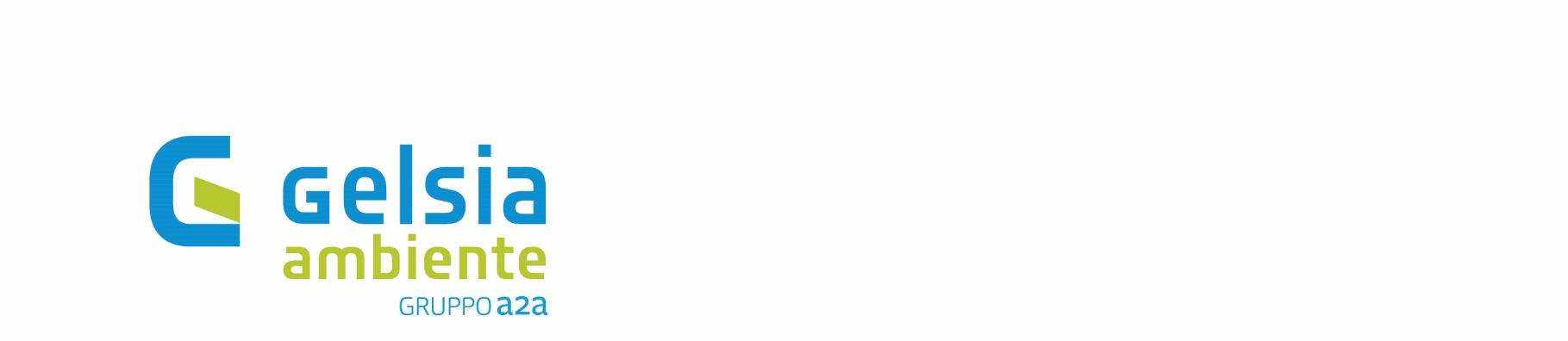 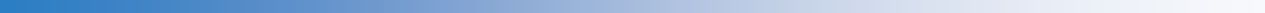 Indici
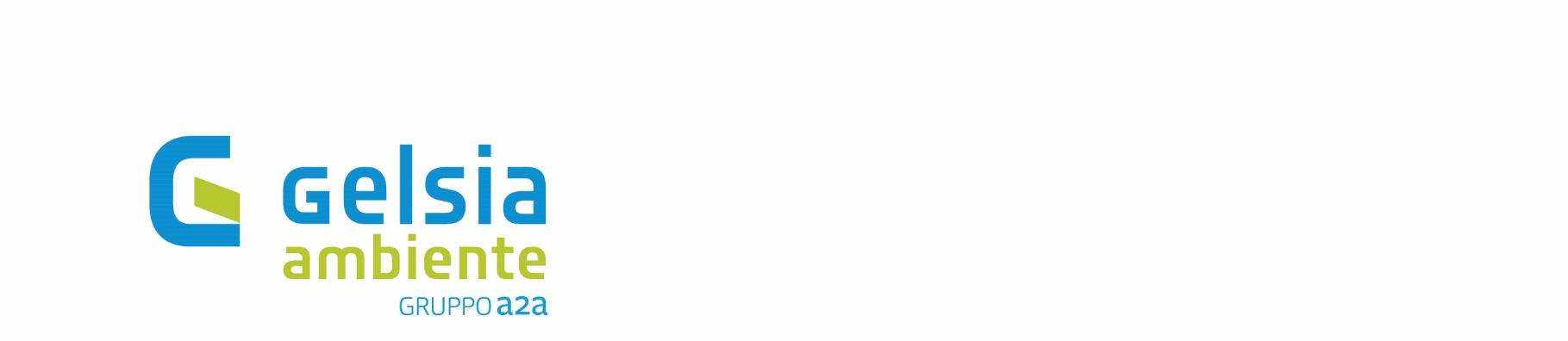 Gelsia Ambiente - Indici
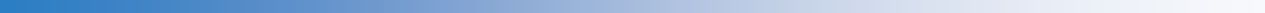 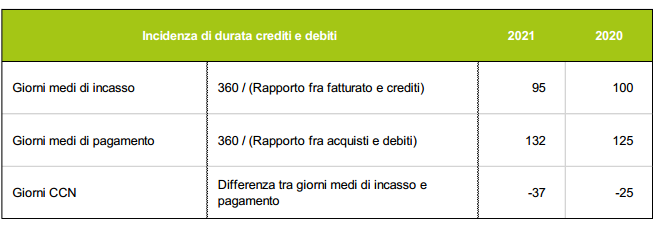 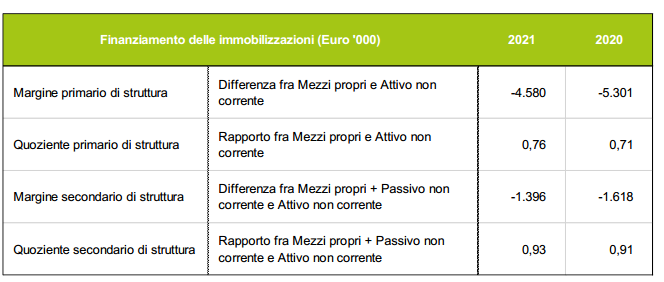 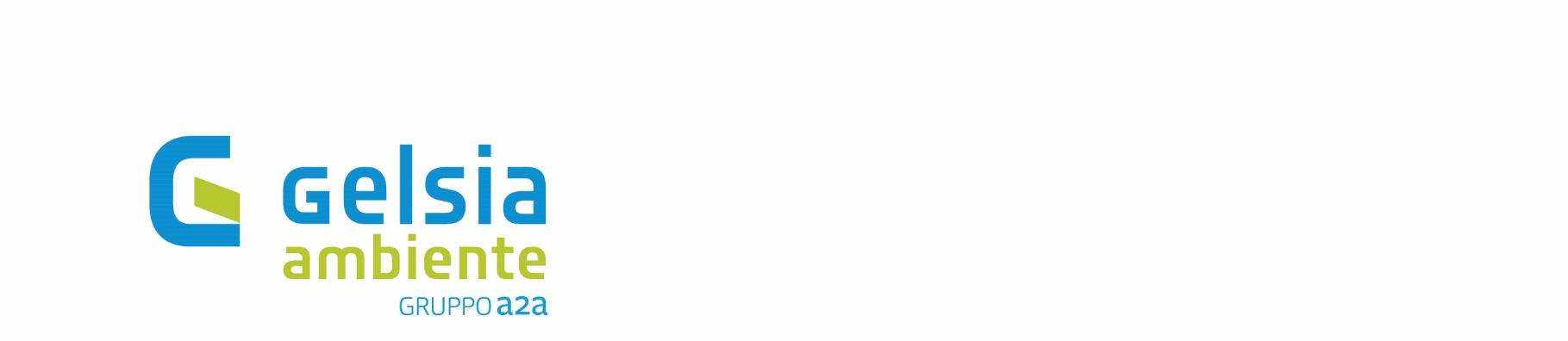 Gelsia Ambiente - Indici
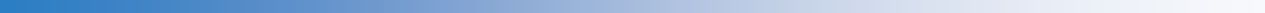 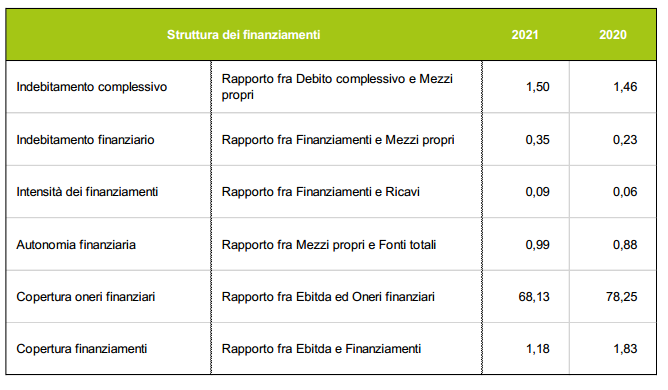 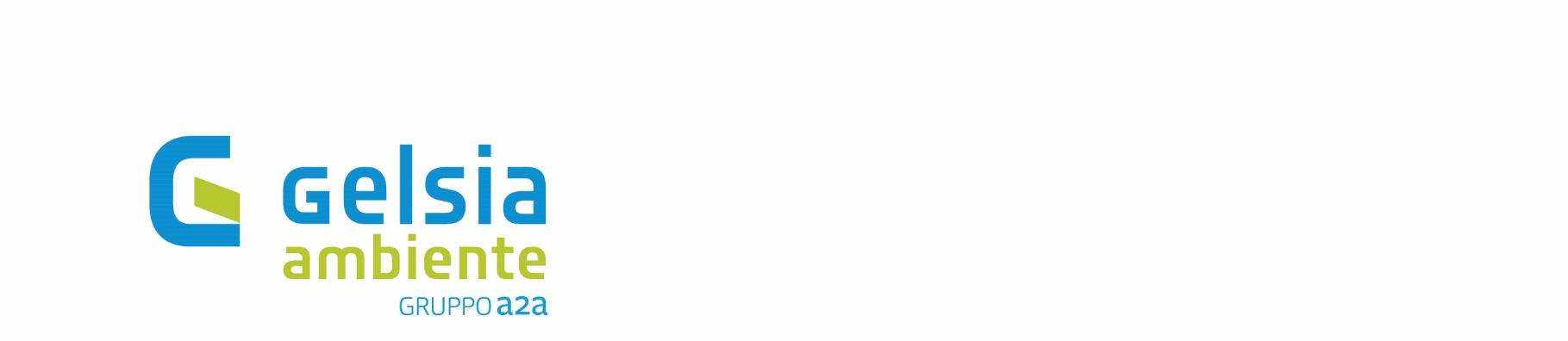 Gelsia Ambiente - Indici
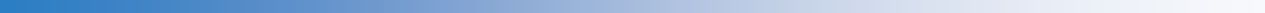 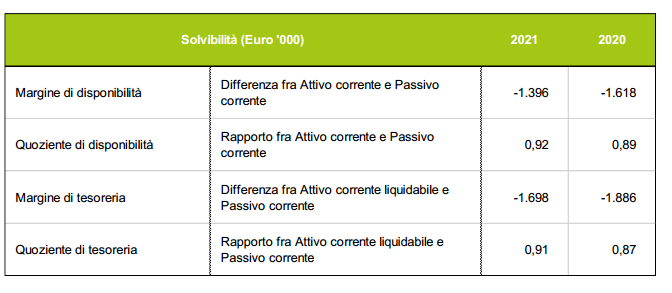 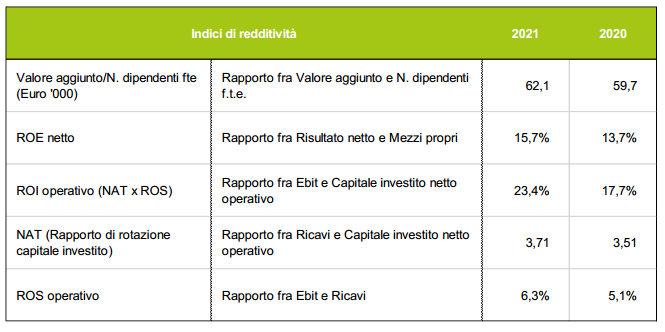 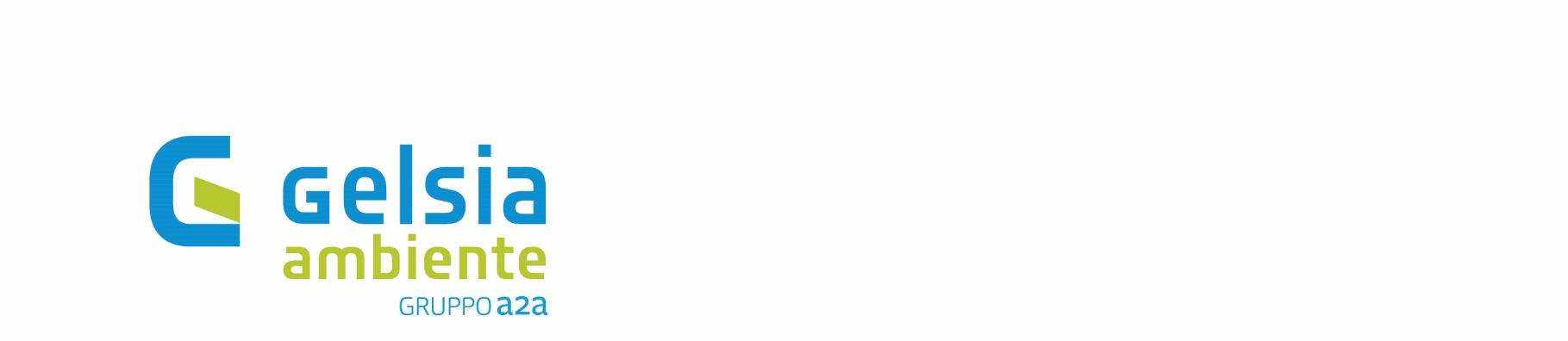 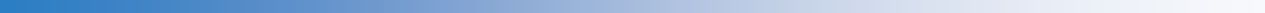 Dividendi
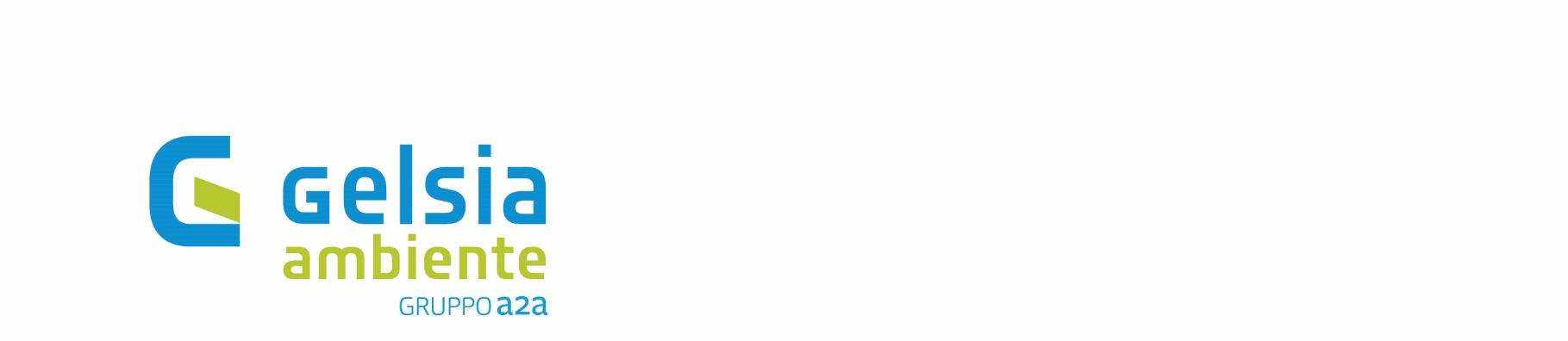 Proposta destinazione risultato 2021
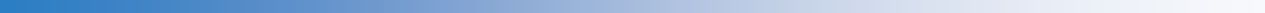 Il Bilancio di esercizio della società al 31 dicembre 2021 presenta un utile pari a Euro 2.270.279,00
La proposta di destinazione dell’utile netto è la seguente:
Destinare a riserva legale		euro		    113.514,00
Destinare a riserva straordinaria	euro		      56.765,00
Distribuire un dividendo pari a 	euro		1.135.140,00
Riportare a nuovo utile pari a 	euro		   964.860,00
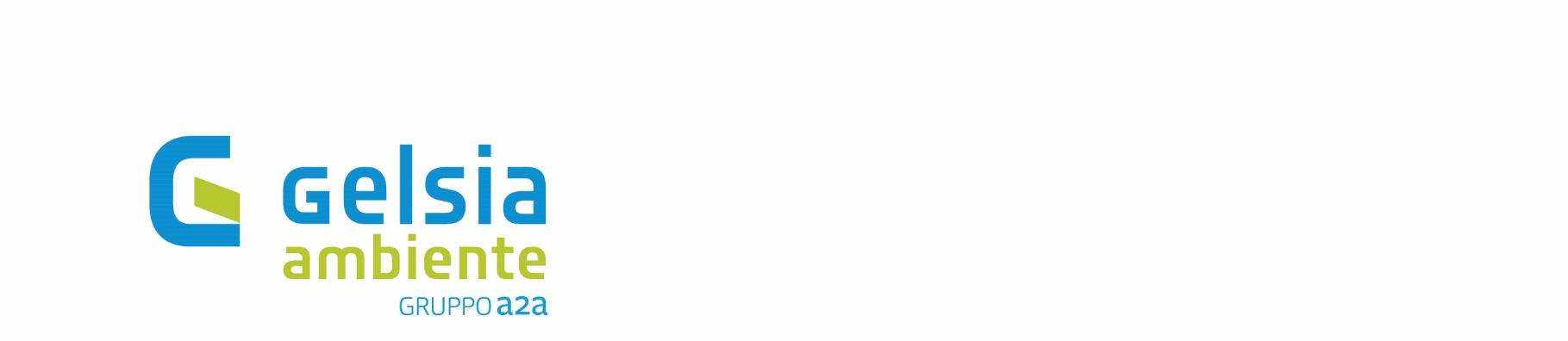